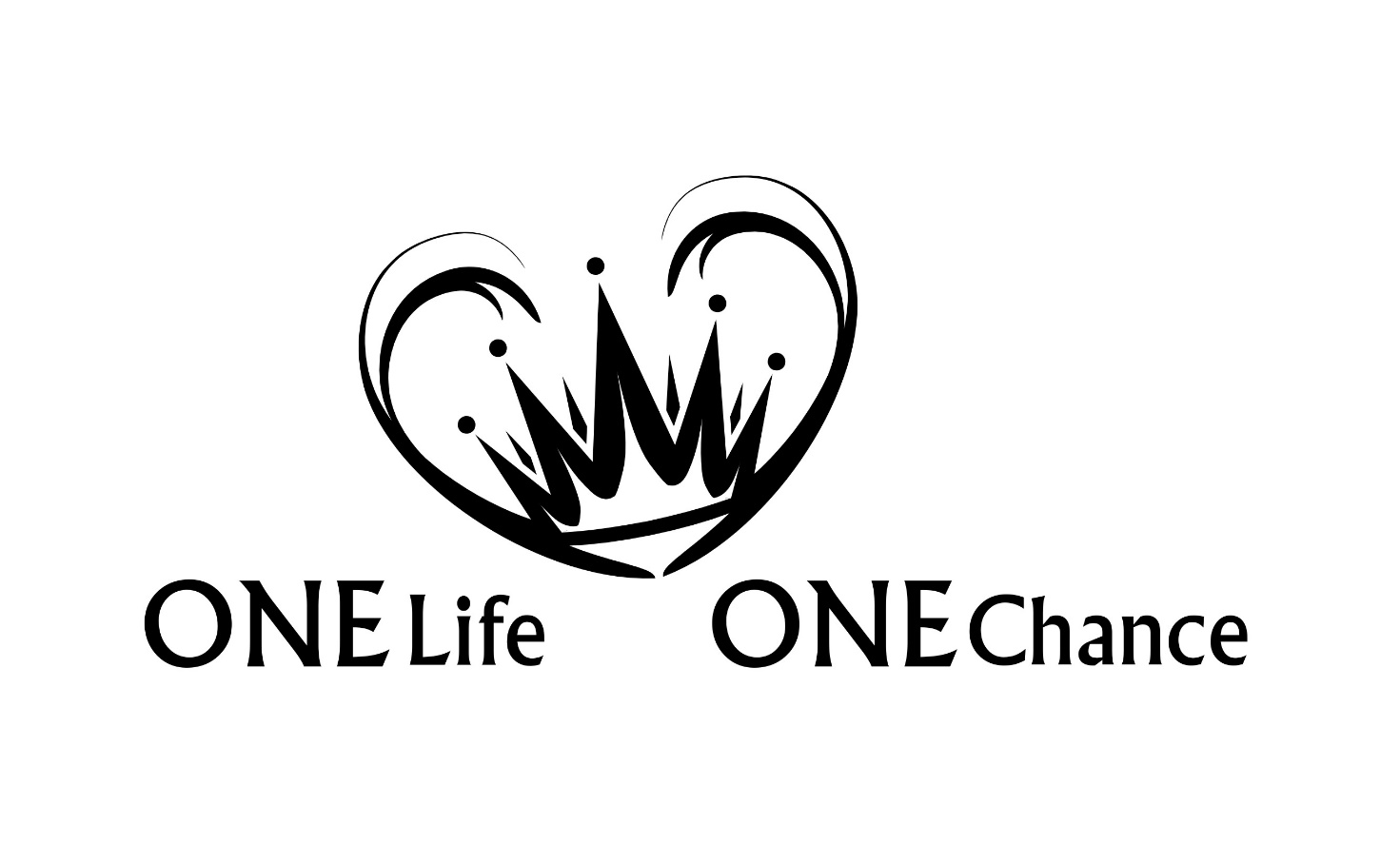 Johannes Teil 3
Johannes
Kapitel: 21 | Verse: 1005
Auslassungen
- Die Empfängnis und die Geburt von Jesus
- Seine Taufe
- Seine Versuchung
- Austreiben von Dämonen
- Verklärung (auf dem Hermon)
- Das Abendmahl
- Jesu Kampf im Gebet in Gethsemane
- Keine Gleichnisse (Es gibt keine „irdische“ Geschichten)
- Seine Auffahrt
Absicht
„Diese aber sind geschrieben, damit ihr glaubt, 
dass Jesus der Christus, der Sohn Gottes ist, 
und damit ihr durch den Glauben Leben habt 
in seinem Namen.“ (Joh 20,31)
Absicht
„Der Dieb kommt nur, um zu stehlen, zu töten 
und zu verderben; ich bin gekommen, damit sie 
das Leben haben und es im Überfluss haben.“ (Joh 10,10)
Der "ewige" Kampf um die Wahrheit
Ist Wahrheit wichtig? Für Johannes ist Wahrheit sogar 
lebensnotwendig. Darum ist ein weiterer wichtiger 
Grund für das Verfassen des Evangeliums der „ewige 
Kampf um die Wahrheit“! Als Johannes sein Evangelium 
um das Jahr 90 n.Chr. verfasste, waren schon viele 
falsche Evangelien und gnostische Schriften im Umlauf.
Eine zu hohe Sicht über Johannes des Täufers
Wir wissen aus Apg 19, dass es in Ephesus eine Gruppe 
gab, die Nachfolger des Täufers waren, ohne Glaube an Jesus 
und ohne Kenntnis über den Hl. Geist. Paulus hat dies 
korrigiert. Es scheint aber, als gäbe es diese Gruppe 
ca. 30 Jahre später immer noch in Kleinasien.
Der Autor
Buchempfehlung: 
Zwölf ganz normale Menschen von John MacArthur
Vom "Boanerges" zum Apostel der Liebe
Aber in die Geschichte eingegangen ist Johannes nicht 
als der „Sohn des Donners“, sondern als der Apostel 
der  Liebe. Jesus hat sein Leben berührt und transformiert. 
Er wurde bekannt als der Apostel der Liebe.
Familie und Beruf
Verwandtschaft Jesu: 
http://www.onelife-onechance.org/archiv/neues-testament/johannes
Familie und Beruf
Er stammte aus Kapernaum am See Genezareth (Lk 5,10). Sein Vater 
hiess Zebedäus, der einen Fischereibetrieb besass, den er mit 
seinen Söhnen betrieb (Mt 4,21; Mk 1,19-20). So war Johannes 
(und Jakobus) im Fischereigeschäft, bevor er in die Nachfolge des 
Herrn berufen wurde. D.h. er war involviert im Fischfang sowie auch 
im Vertrieb der Fische. Aus den Evangelien sehen wir, dass Johannes 
auch (Geschäfts-) Beziehungen nach Jerusalem gehabt hat. Er war 
also ein Mann, der sich im Norden wie auch im Süden Israels bewegte 
und Beziehungen hatte. Dies im Gegensatz zu den anderen Aposteln, 
die ausschliesslich sich im Norden Israels bewegten. Der einzige Apostel, 
der im Süden Israels geboren war, war Judas Iskariot, der Jesu verriet.
Seine Beziehung zu Jesus – eine Beziehung der Nähe
Johannes stand Jesus jedoch nicht nur verwandtschaftlich nahe, 
sondern auch persönlich. Er gehörte, zusammen mit Jakobus und 
Petrus, zu jenen, die Jesus besonders nahe standen. Er bezieht sich 
auf sich selbst als „den Jünger, den Jesus liebte“. Damit 
beabsichtigte Johannes (wie auch die anderen Autoren der 
Evangelien) sich nicht übermässig ins Rampenlicht zu stellen. 
Ihr Anliegen war, Jesus in den Mittelpunkt ihrer Botschaft zu stellen. 
 
Wichtig: Im NT wurde nie verwandtschaftliche Nähe als 
Autoritäts-Anspruch gesehen!
Seine Beziehung zu Jesus – eine Beziehung der Nähe
Johannes gehörte zur ersten Jüngergruppe bestehend aus Petrus, 
Andreas, Johannes und Jakobus. 
 
Auf dem Berg der Verklärung (Hermon) Mt 17,1

Bei der Auferweckung der Tochter des Jairus Mk 5,37

Im Garten Gethsemane Mk 14,33
Seine Beziehung zu Jesus – eine Beziehung der Nähe
Johannes versuchte, immer ganz nahe bei Jesus zu sein:

Beim Verhör von Jesus (Joh 18,15-16)

Bei der Kreuzigung (Joh 19,26-27)

Beim „letzten“ Abendmahl (Joh 21,20)

Bei der Auferstehung (Joh 20,1-4 – der andere Jünger)
Der letzte lebende Apostel und seine Autorität
Die Nähe des Johannes zu Jesus spiegelt sich in der Art 
und Weise wieder, wie er Texte „frei“ niederschreibt 
(Gottes Wesen, Absichten, Gedanken und Worte interpretiert), 
in der Gewissheit Gott und den Herrn Jesus genug zu kennen,
um Gottes Worte in „eigenen“ Worten wiederzugeben 
(z.B. Joh 3,14-21). Die anderen Evangeliumsschreiber 
nahmen bezug auf Zeugen und Prophetien aus dem AT 
und haben keine „eigenen“ Interpretationen in Ihre 
Berichte eingefügt. Nicht so Johannes!
Der letzte lebende Apostel und seine Autorität
„Und wie Mose in der Wüste die Schlange erhöhte, so muss 
der Sohn des Menschen erhöht werden, damit jeder, der an 
ihn glaubt, nicht verlorengeht, sondern ewiges Leben hat. 
Denn so [sehr] hat Gott die Welt geliebt, dass er seinen 
eingeborenen Sohn gab, damit jeder, der an ihn glaubt, 
nicht verlorengeht, sondern ewiges Leben hat. Denn Gott hat 
seinen Sohn nicht in die Welt gesandt, damit er die Welt richte, 
sondern damit die Welt durch ihn gerettet werde. 
Wer an ihn glaubt, wird nicht gerichtet; wer aber nicht glaubt, 
der ist schon gerichtet, … (Joh 3,14-21)
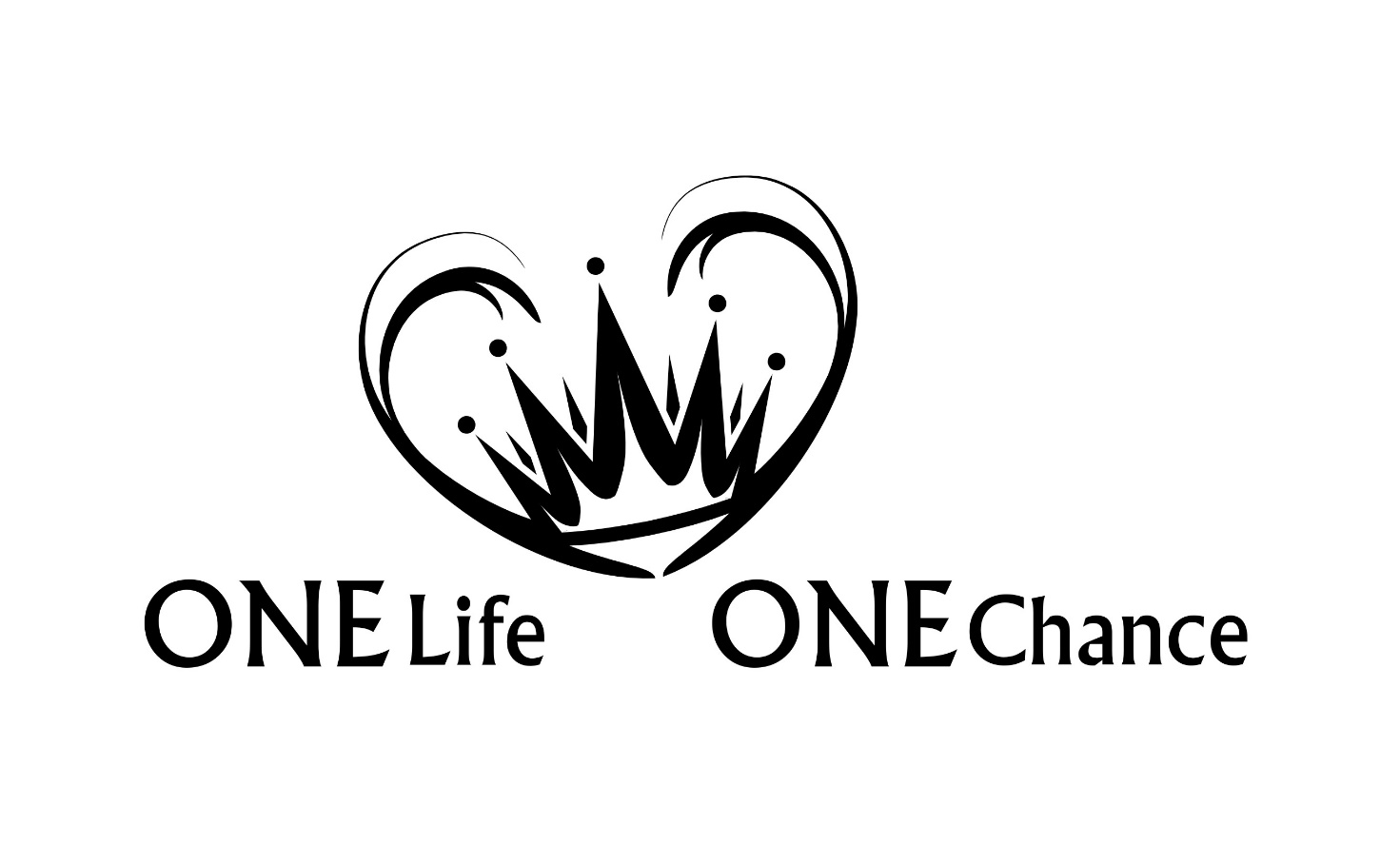 Johannes Teil 3